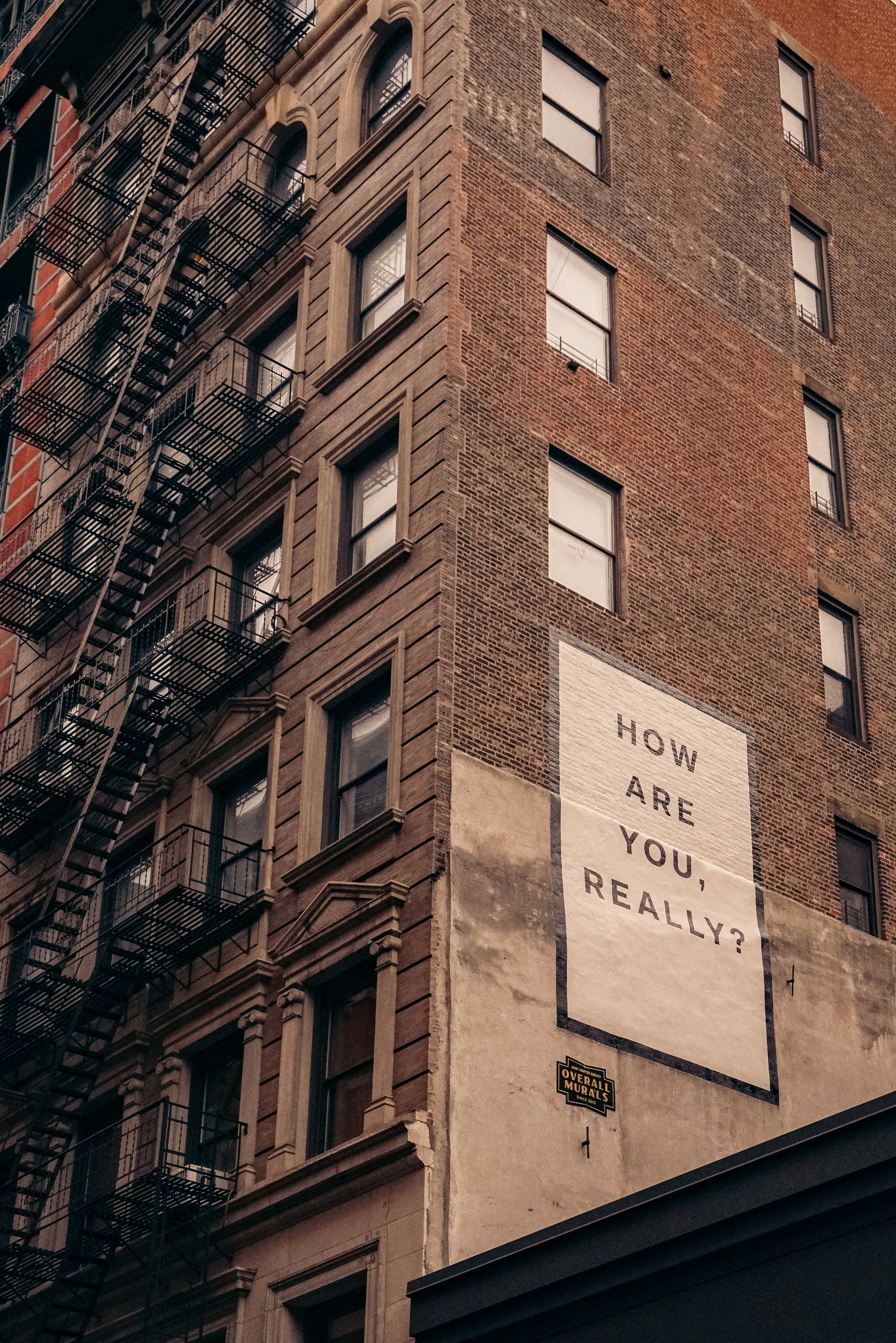 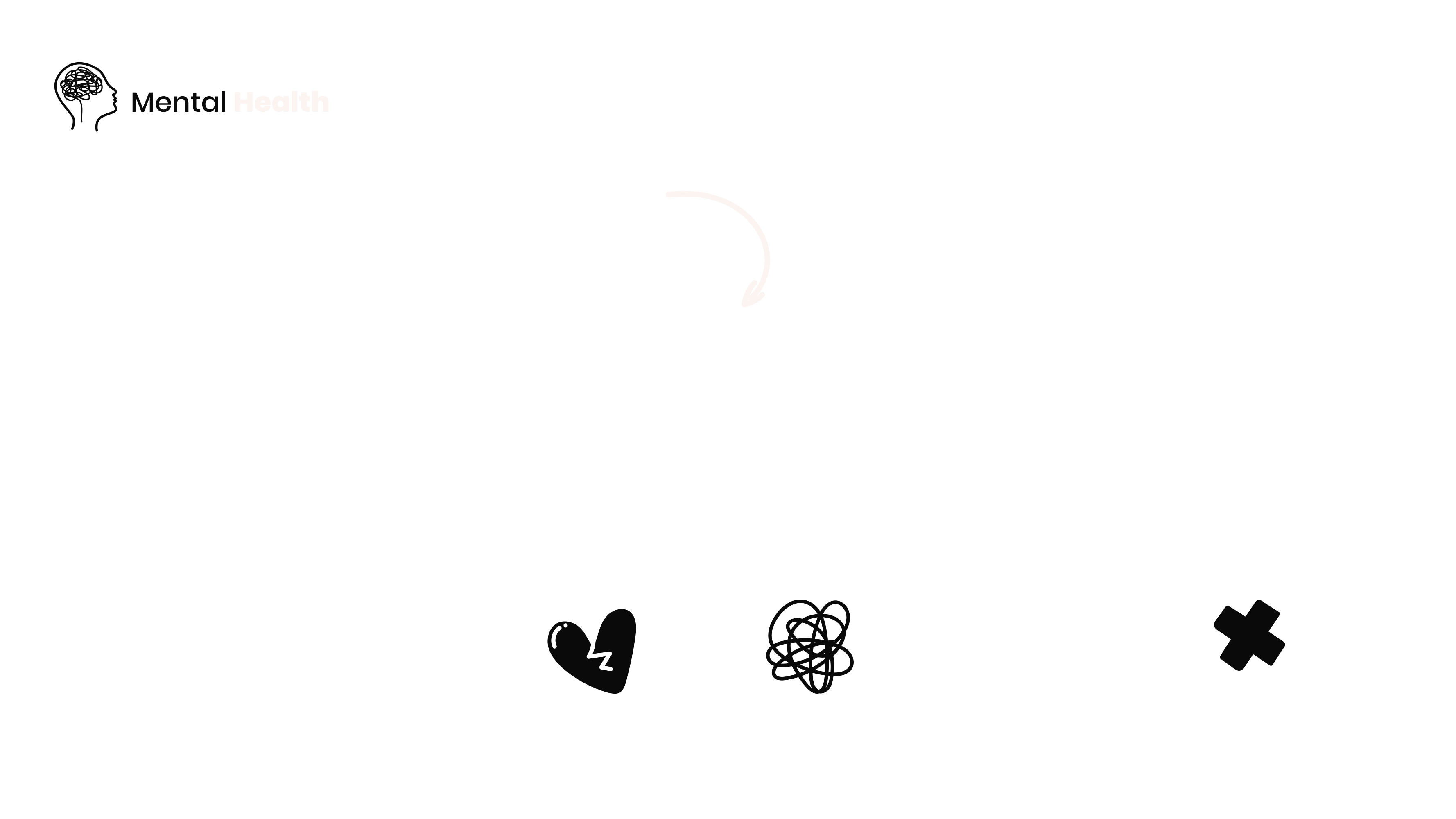 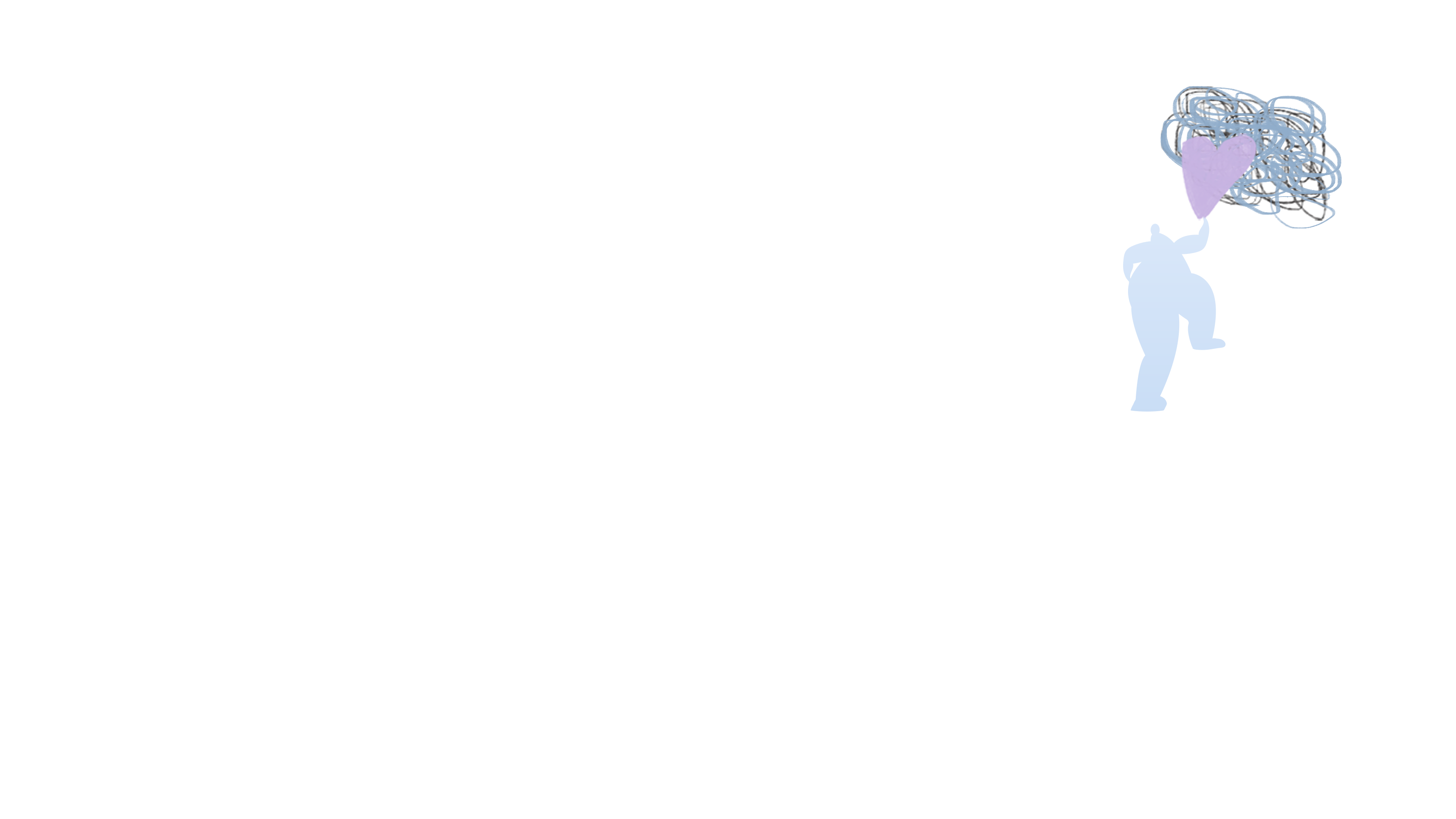 ИССЛЕДОВАНИЕ СОСТОЯНИЯ МЕНТАЛЬНОГО ЗДОРОВЬЯ 
ЖИТЕЛЕЙ КАЗАХСТАНА
Подготовлено для
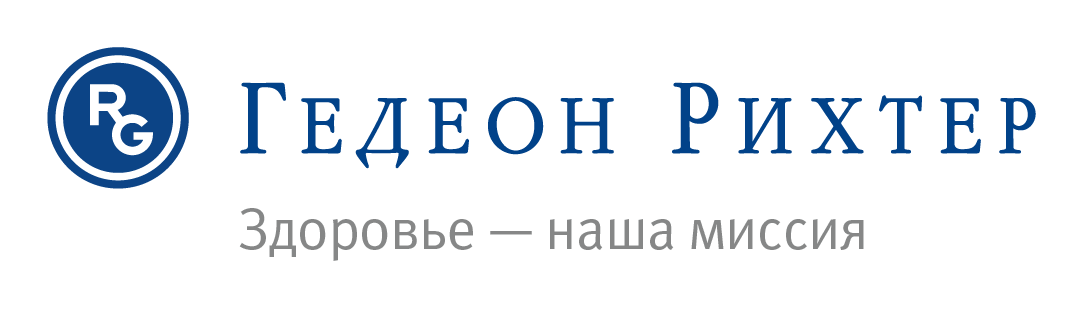 2022
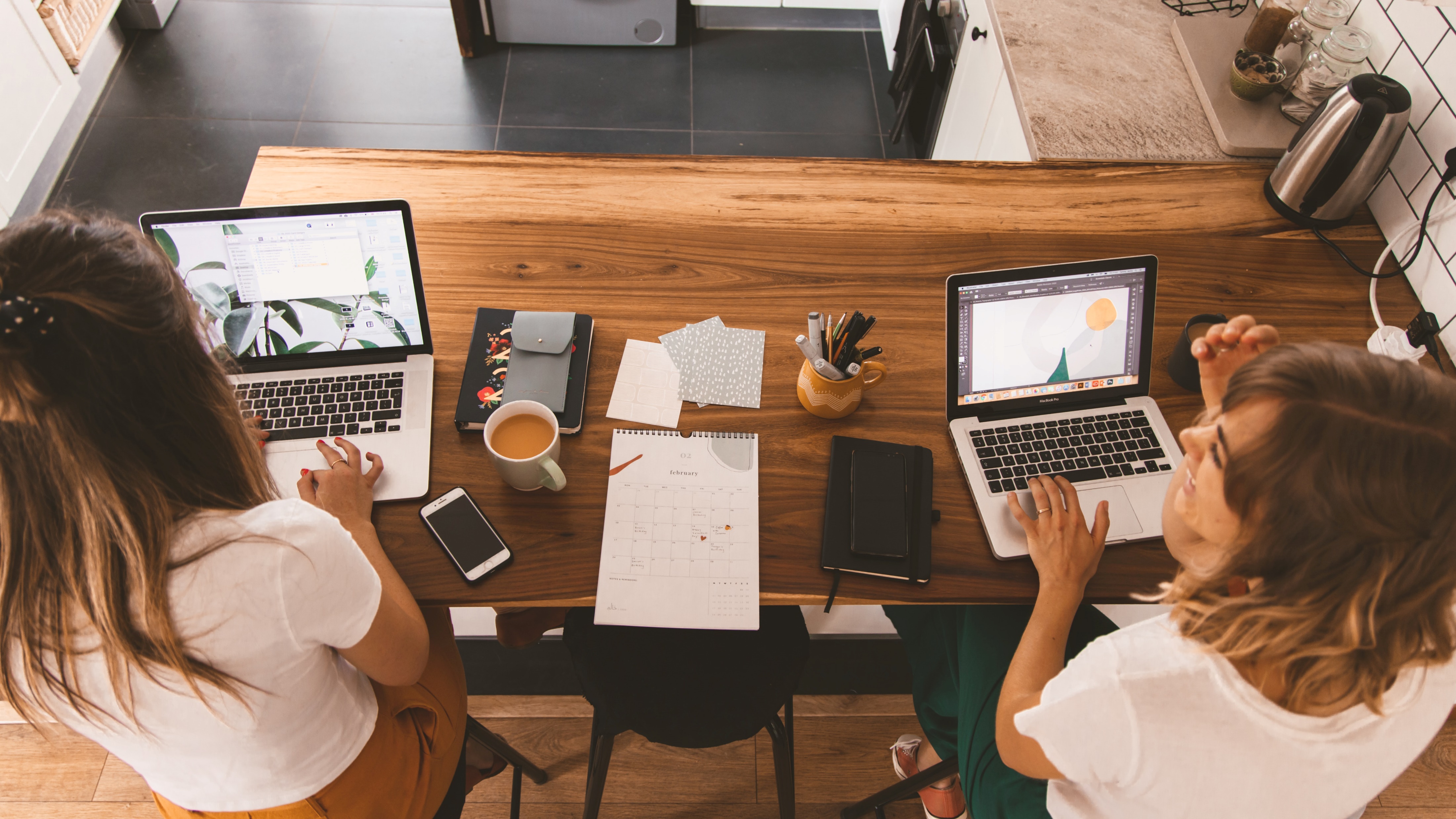 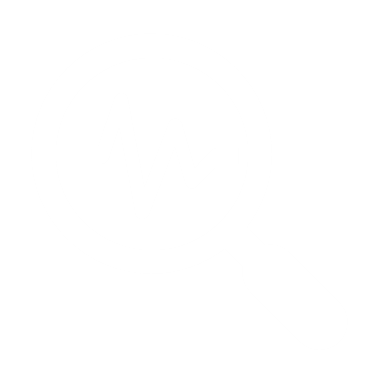 ДИЗАЙН 
ИССЛЕДОВАНИЯ

Социологический опрос проведен международным исследовательским холдингом 4Service™ при поддержке Gedeon Richter KZ осенью 2022 года. 
Всего было опрошено 1200 жителей Казахстана в возрасте от 18 лет в 17 областных центрах страны. 
Исследование проводилось методом онлайн-опроса.
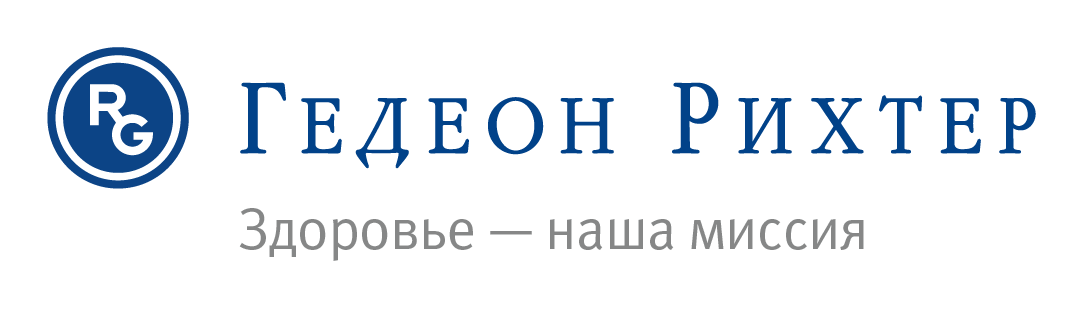 ЗНАНИЕ СИМПТОМОВ ШИЗОФРЕНИИ
Данные в %
ИЗВЕСТНО ЛИ ВАМ О ШИЗОФРЕНИИ?
КАКИЕ ЗНАЮТ СИМПТОМЫ ШИЗОФРЕНИИ
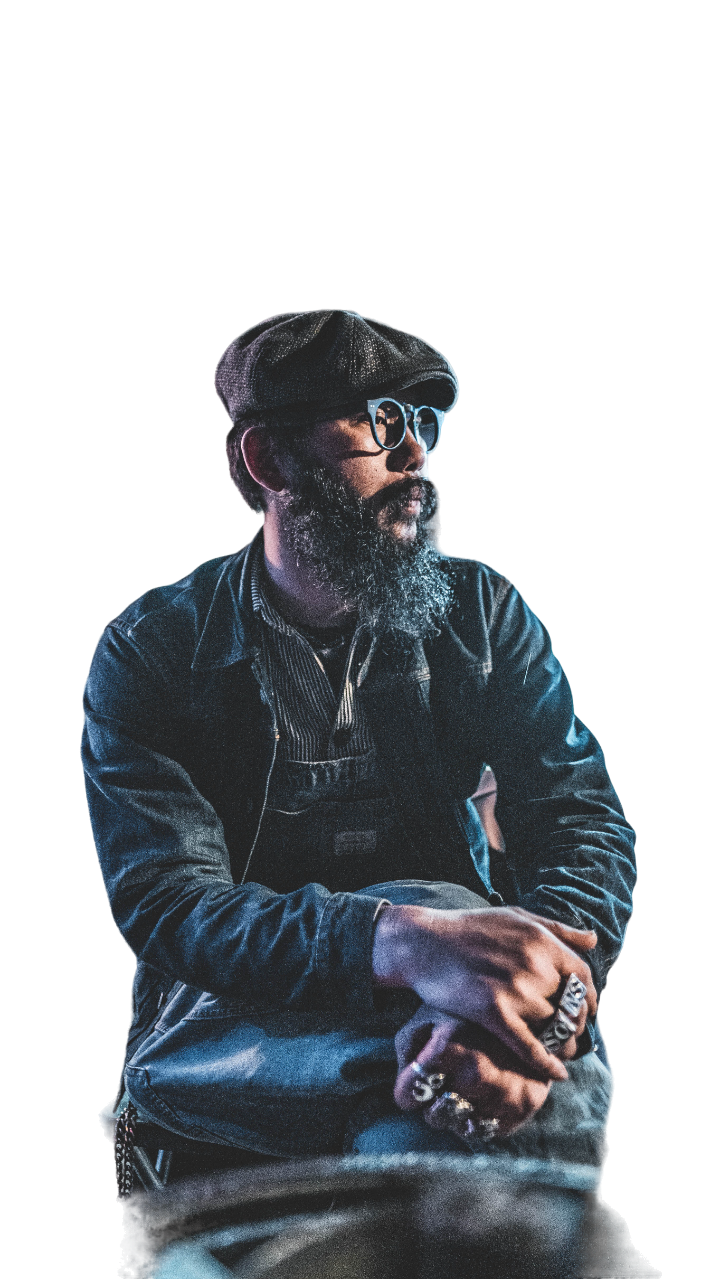 НАСКОЛЬКО ЗНАКОМЫ С СИМПТОМАМИ ШИЗОФРЕНИИ
57%
Знаю о симптомах шизофрении лишь в общих чертах
19%
Знаю о симптомах шизофрении очень мало
12%
Знаю о симптомах шизофрении достаточно много
9%
Вообще не владею информацией о симптомах шизофрении
4% - Затрудняются ответить
База: N=1100
11% - Затрудняются ответить
База: Все респонденты N=1200
Q13. Известно ли Вам о такой болезни как шизофрения? Q14. Укажите, насколько Вам известно о симптомах шизофрении? 
Q15. Отметьте, пожалуйста, все симптомы, характеризующие, на Ваш взгляд, болезнь «шизофрению»
МИФЫ О ШИЗОФРЕНИИ
T2B
- сума % полностью и скорее согласен/на
46%
35%
34%
32%
32%
25%
Люди с шизофренией опасны для общества
Люди с шизофренией видят галлюцинации, как показывают в кино
Шизофрения это очень редкое заболевание
Люди с шизофренией должны быть изолированы от общества
Шизофрения и «раздвоение личности» - одно и то же
Люди с шизофренией далеки от реальности и с ними невозможно общаться
База: Все респонденты N=1200
Q17. Прочитайте утверждения и укажите, насколько вы согласны с каждым их них по 5-бальной шкале, где 5 - полностью согласен(а), а 1 - категорически НЕ согласен(а)
ОТНОШЕНИЕ К БОЛЬНЫМ ШИЗОФРЕНИЕЙ
Данные в %
КАКИЕ ИЗ ЭТИХ СЛОВ НАИБОЛЕЕ ТОЧНО ХАРАКТЕРИЗУЮТ ЧЕЛОВЕКА С ШИЗОФРЕНИЕЙ?
ЧТО ИЗ ЭТОГО НАИБОЛЕЕ ТОЧНО ОПИСЫВАЕТ ВАШЕ ОТНОШЕНИЕ К ЧЕЛОВЕКУ С ШИЗОФРЕНИЕЙ?
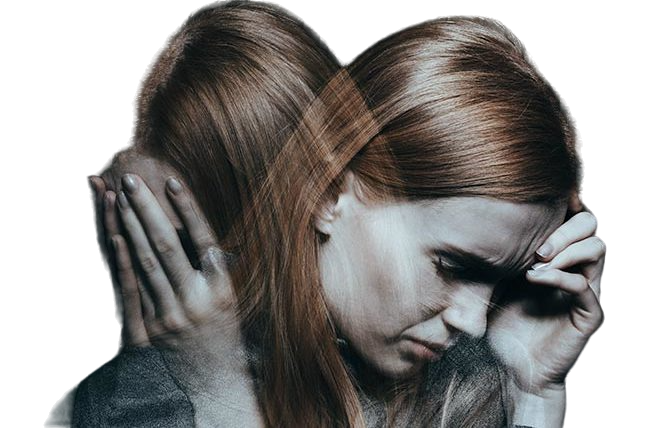 9% - Затрудняются ответить
14% - Затрудняются ответить
Множественный выбор, сумма ответов не равна 100%
База: Все респонденты N=1200
Q16. Какие из этих слов, по Вашему мнению, наиболее точно характеризуют человека с шизофренией? Q34. Что из перечисленного в списке наиболее точно описывает Ваше отношение к людям с таким психическим расстройством как шизофрения?
УХОД ЗА СТРАДАЮЩИМИ ШИЗОФРЕНИЕЙ
В наибольшей степени обуславливают комфортное 
психологическое состояние, при уходе за страдающими шизофренией…
39%
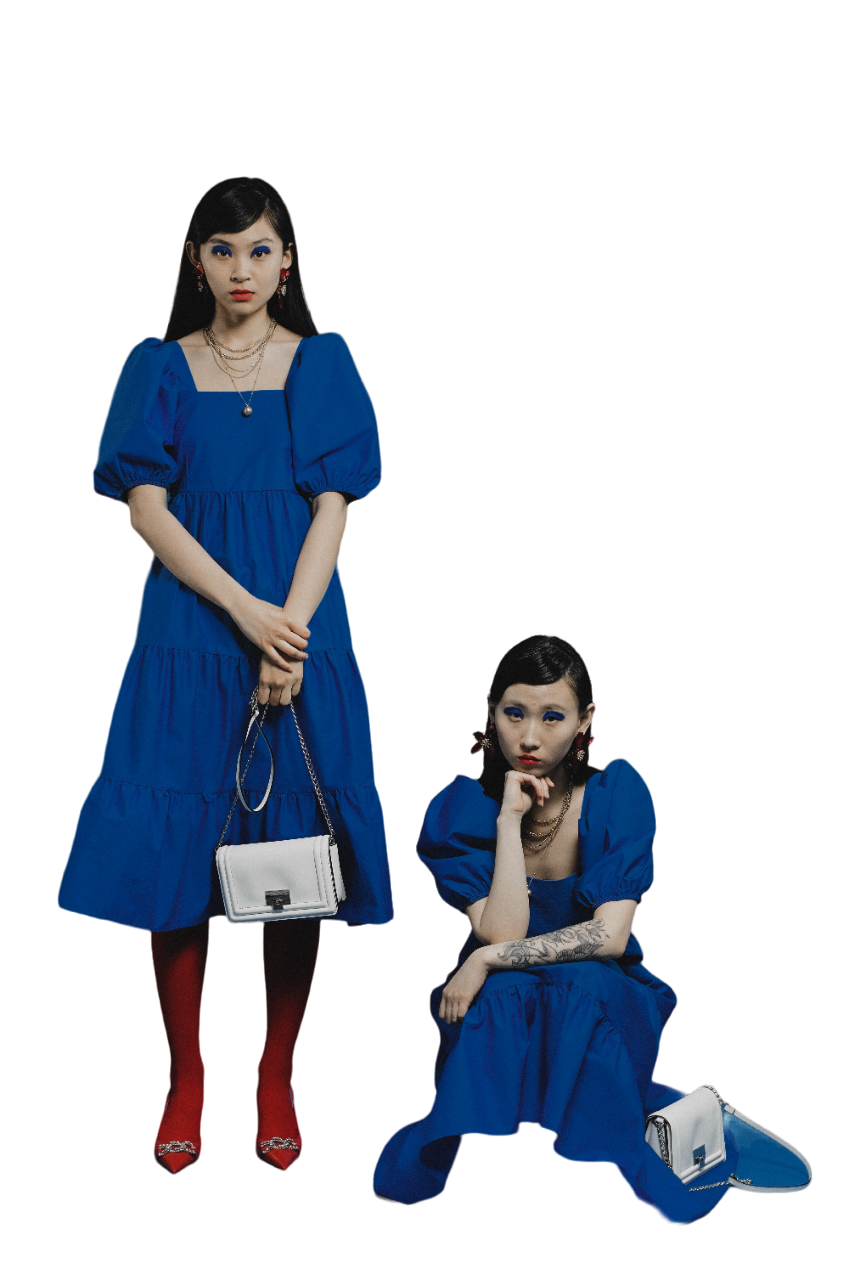 Забочусь по мере необходимости
20%
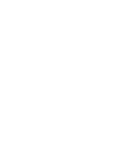 Заботятся другие
10%
Могу купить лекарства или записать к врачу, когда меня об этом попросят
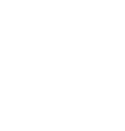 КТО ЗАБОТИТСЯ?
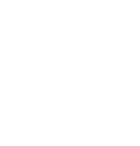 7%
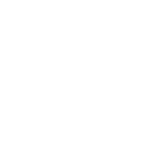 Вся забота о здоровье близких полностью на мне
7%
Совершенно и практически не забочусь
Множественный выбор, сумма ответов не равна 100%
База: N=41, N=20
Q23. Заботитесь ли Вы о здоровье своих близких, которые болеют шизофренией?Q33. Какие факторы в наибольшей степени обуславливают Ваше комфортное психологическое состояние, при уходе за страдающими шизофренией?
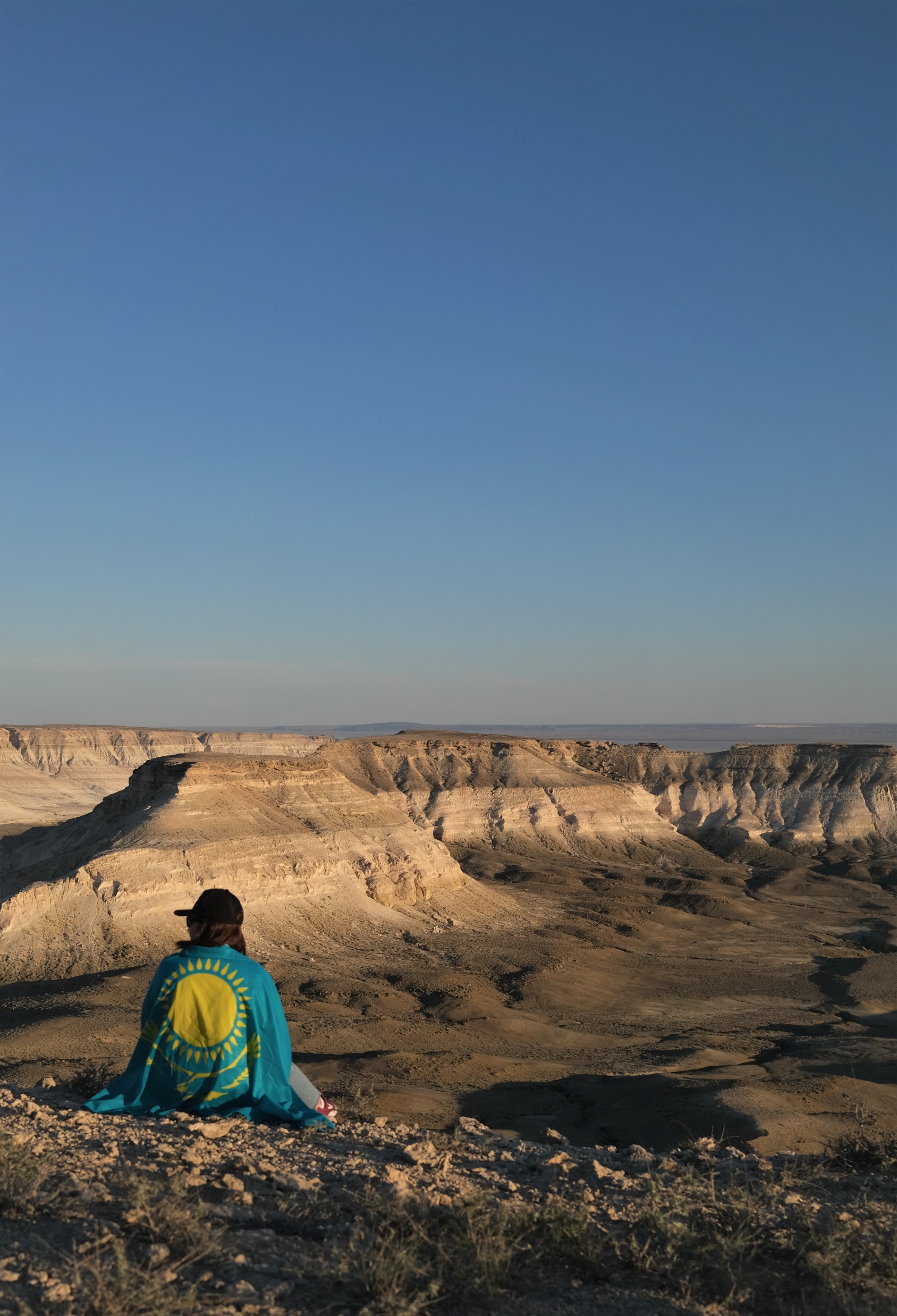 Поддержка близких, возвращение в общество и квалифицированная помощь — главные ключи к выздоровлению.
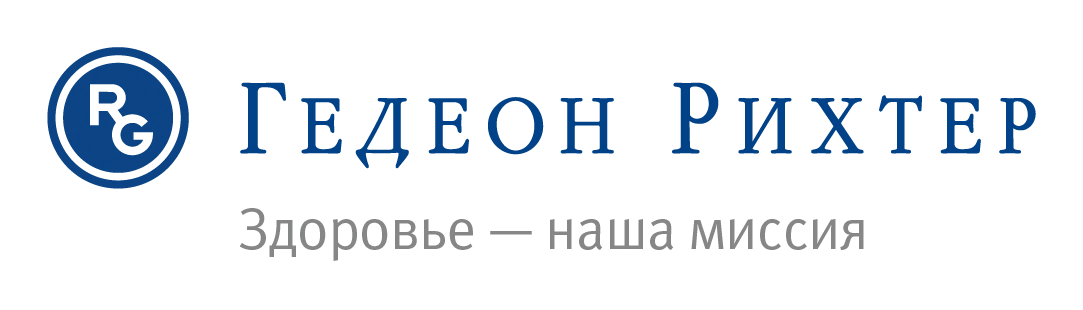